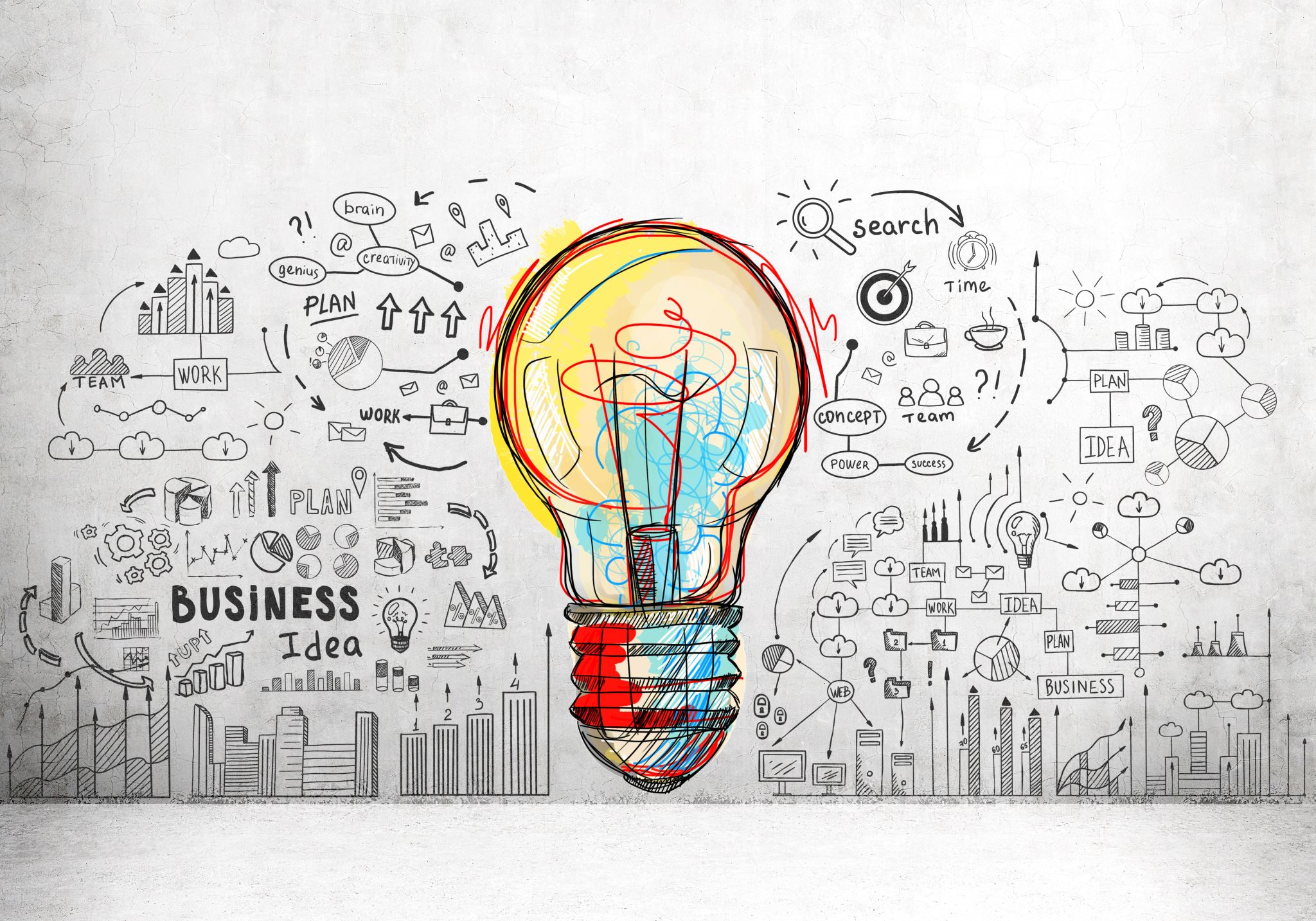 Chapter 4
Career Decision Making
Pyramid of Information Processing
Presentation Overview
Importance of Decision Making
Kinds of Decision Makers
Decided
 Undecided
 Indecisive
How do these relate to the type of career assistance needed?
Problems in Decision Making
Personal
 Family
 Society
What are some examples from each of these areas?
Readiness for Career Decision Making
Capability Factors— 
     emotions, motivation,
     willingness to assume 
     responsibility
 Complexity Factors—family, 
     social, economic, organizational 
     conditions
How might thesefactors help or hinder career decision making?
Decision Making Processes
Recognizing a “gap”
 Analyzing its causes
 Coming up with ways to remove  
     the gap
 Choosing an option to remove 
     the gap
 Developing a strategy for  
     implementing the choice
 Importance of a risk-taking   
     attitude, ability to deal with
     happenstance!
What are some “gaps” that college students face related to career decision making?
CASVE Cycle
CASVE Cycle (Decision Making)
Communication
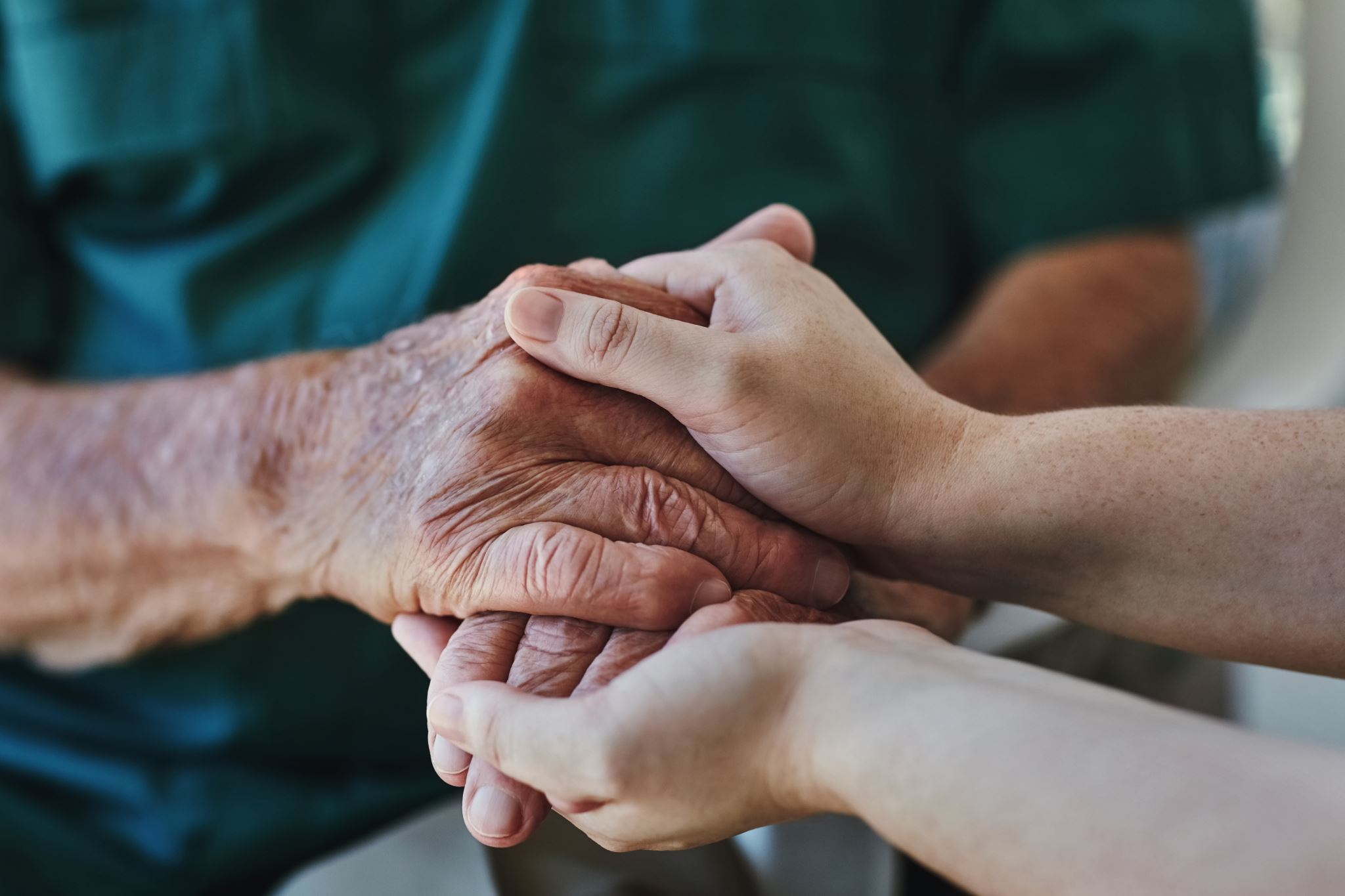 Communication
Internal Conditions:
Emotions
Avoidance behavior
Physiological state
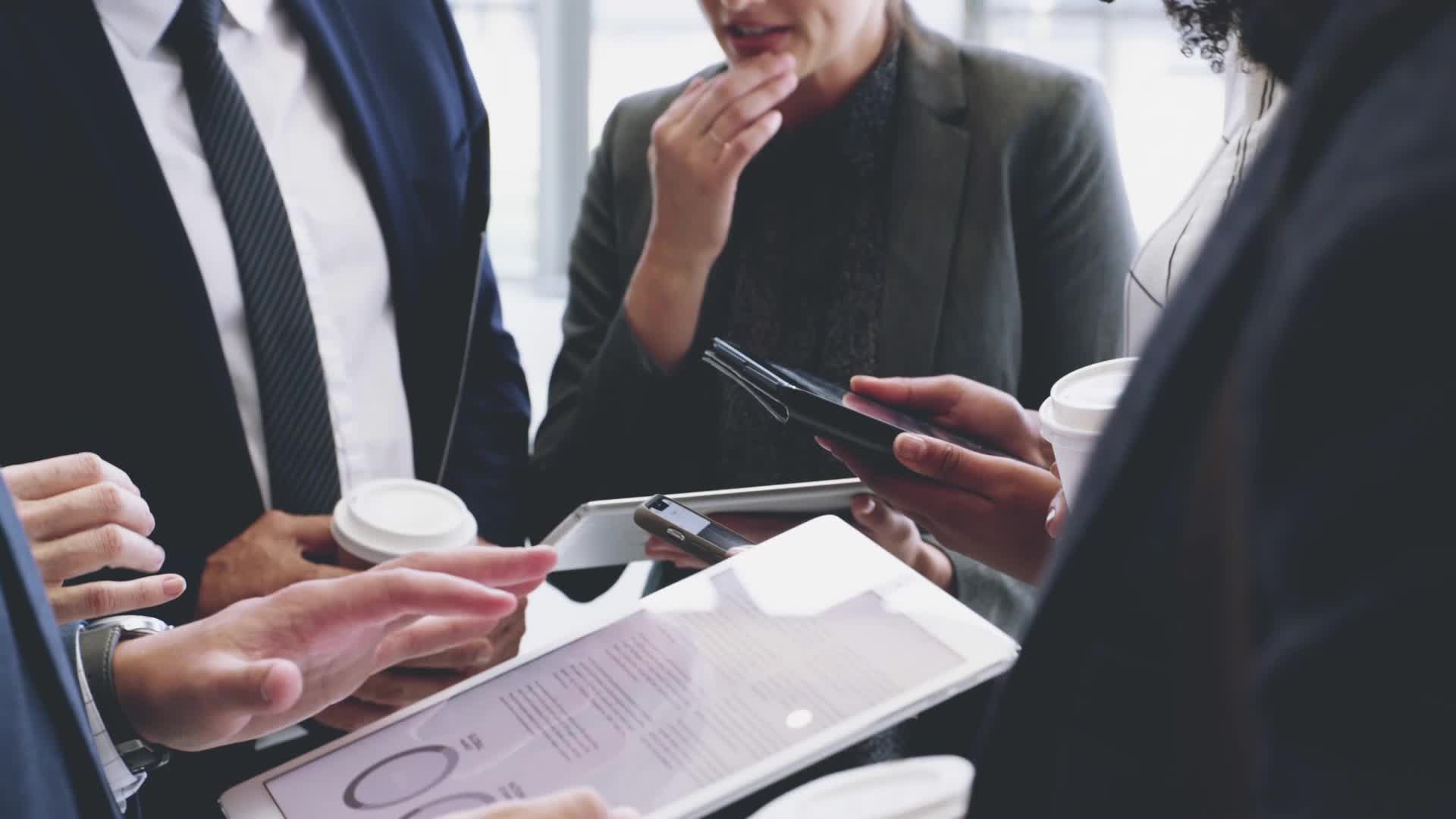 Communication
External Conditions:
Event
Significant others
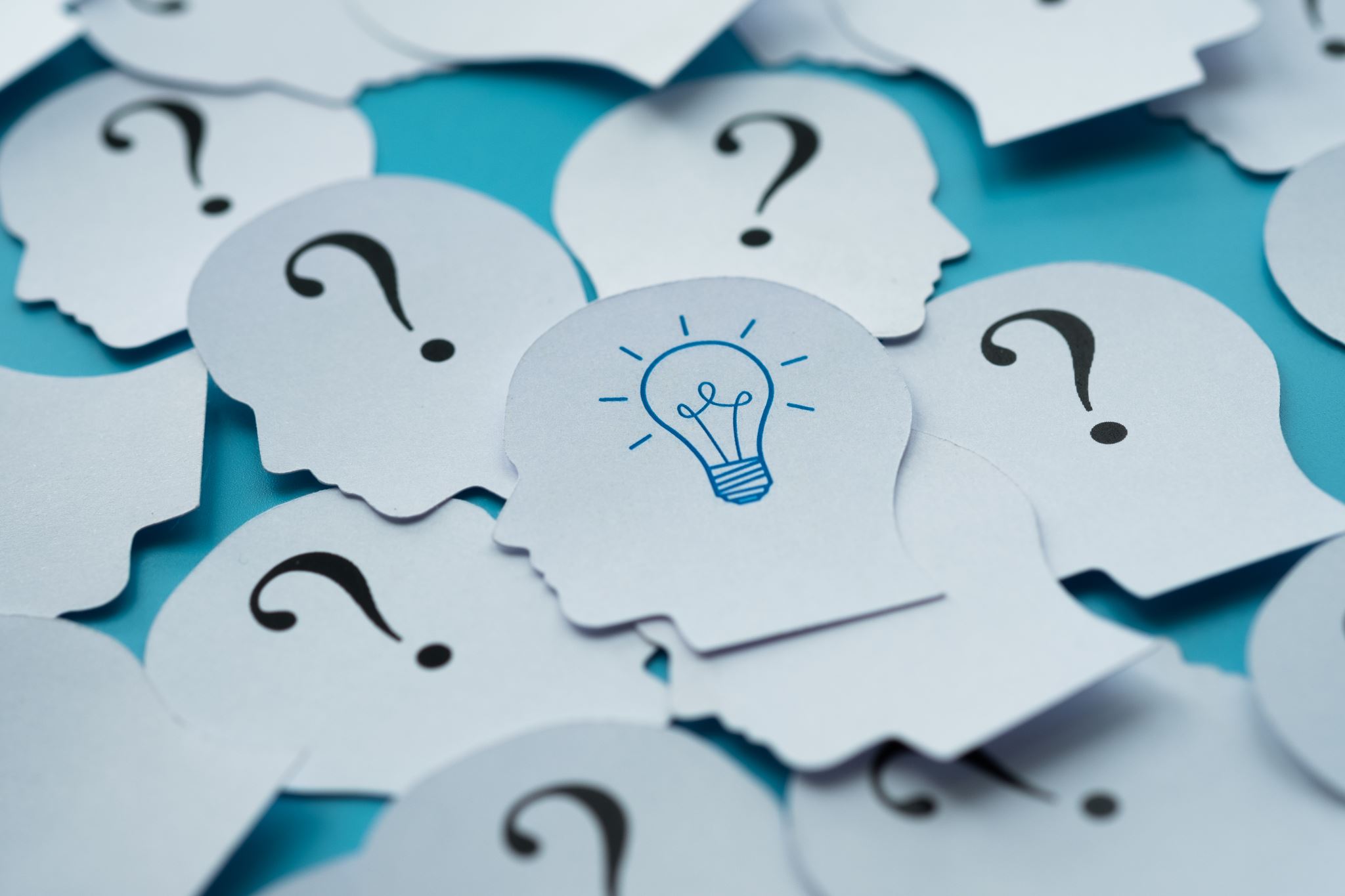 Analysis
Clarify self-knowledge related to the gap
 Clarify option knowledge related to the gap
 Understanding how I make important decisions
 Understanding how my thinking influences choices
Analysis
Clarify self-knowledge related to the gap
What do I want?
What have I learned from past experience, e.g., family, tests, etc.?
What are my values, interests, skills?
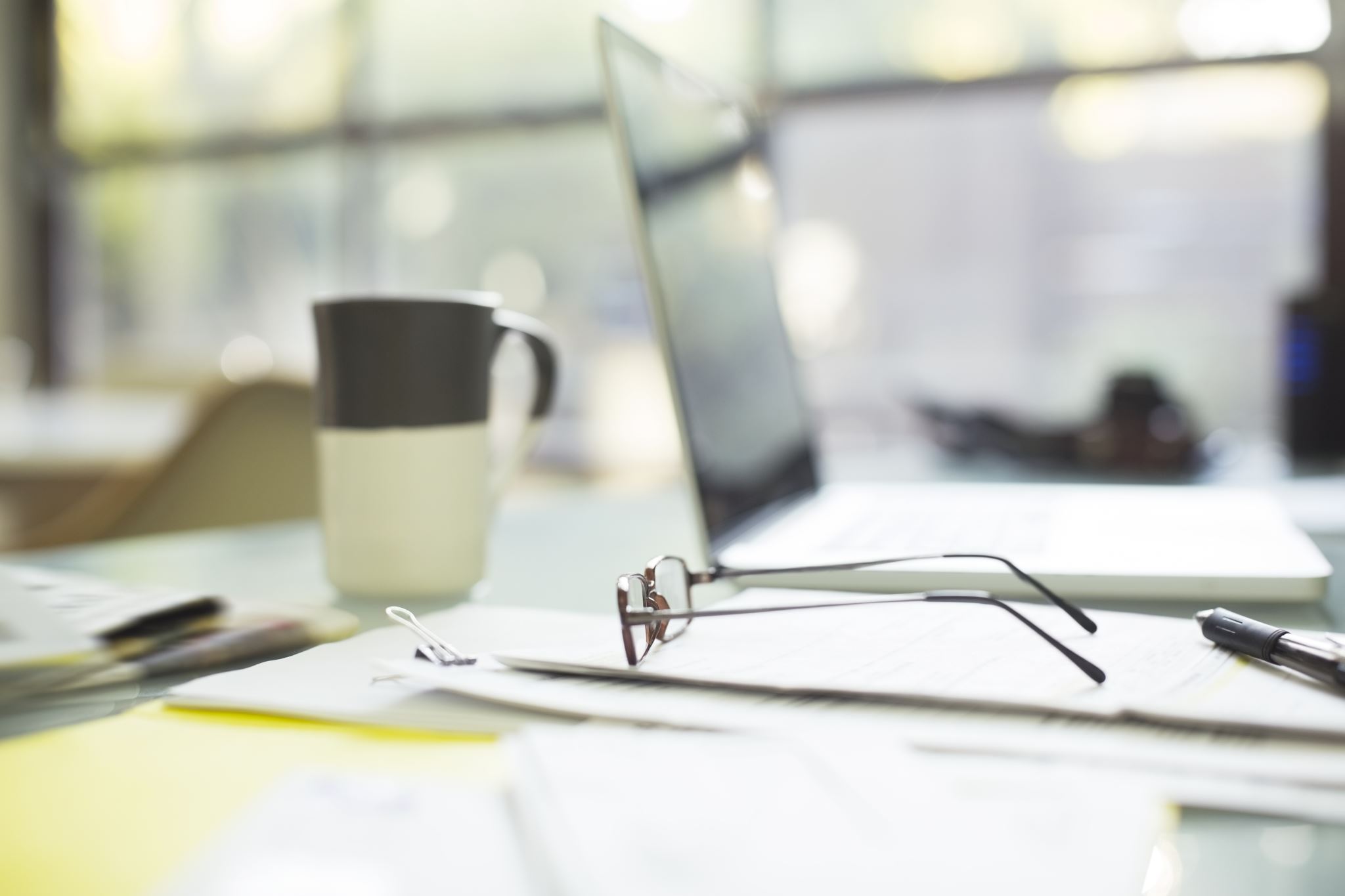 Analysis
Clarify option knowledge
What do I know about occupations,fields of study, or jobs?
Do I have an effective schema forunderstanding the world of work?
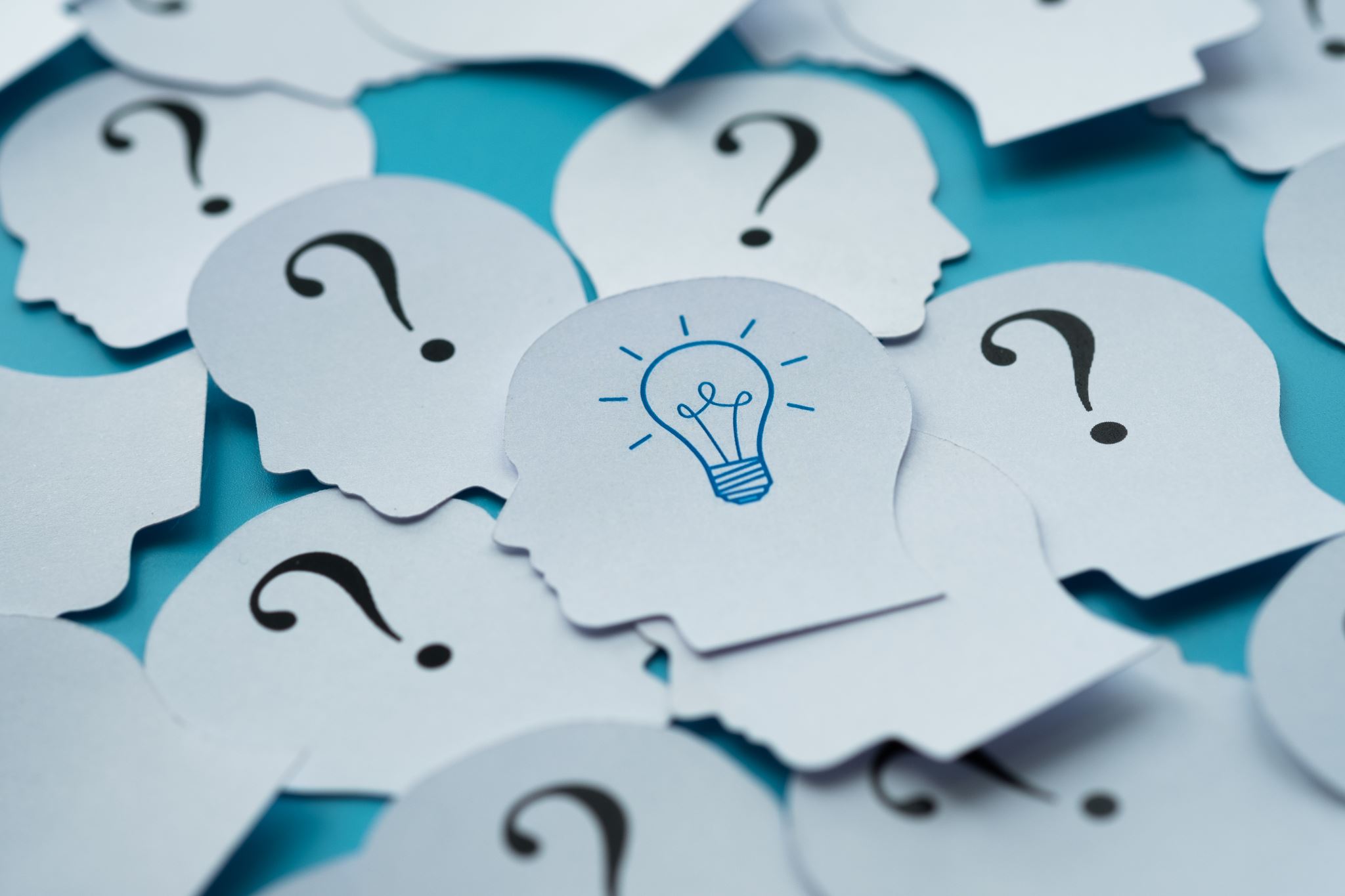 Analysis
Understanding how I make  important decisions
 Willingness to accept responsibility
 Decision-making and learning styles
 Understanding how positive and negative
     thinking influences career choices
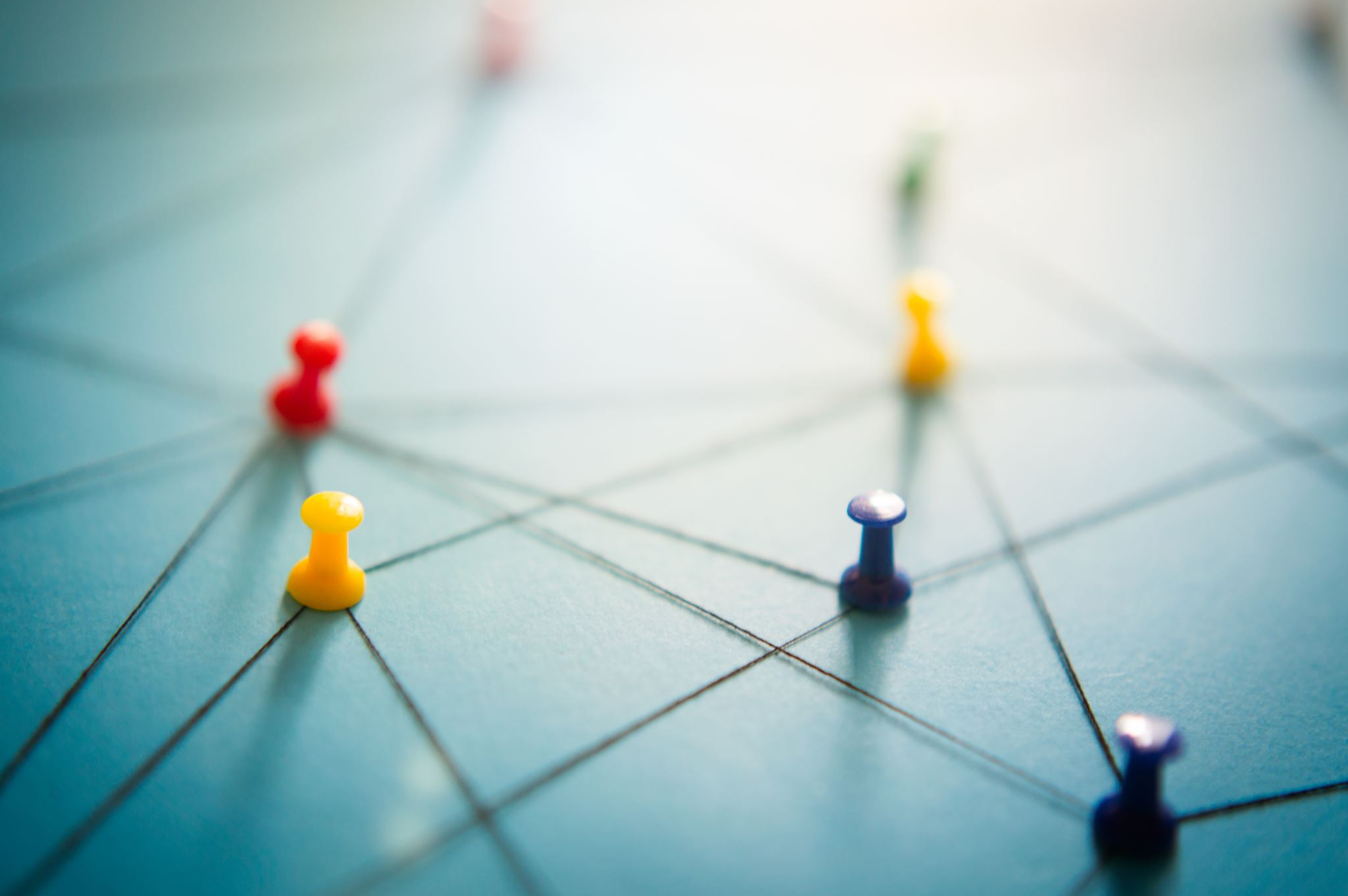 Synthesis
What can I do to solve the gap?
Goal: avoid missing alternatives while not becoming overwhelmed with options
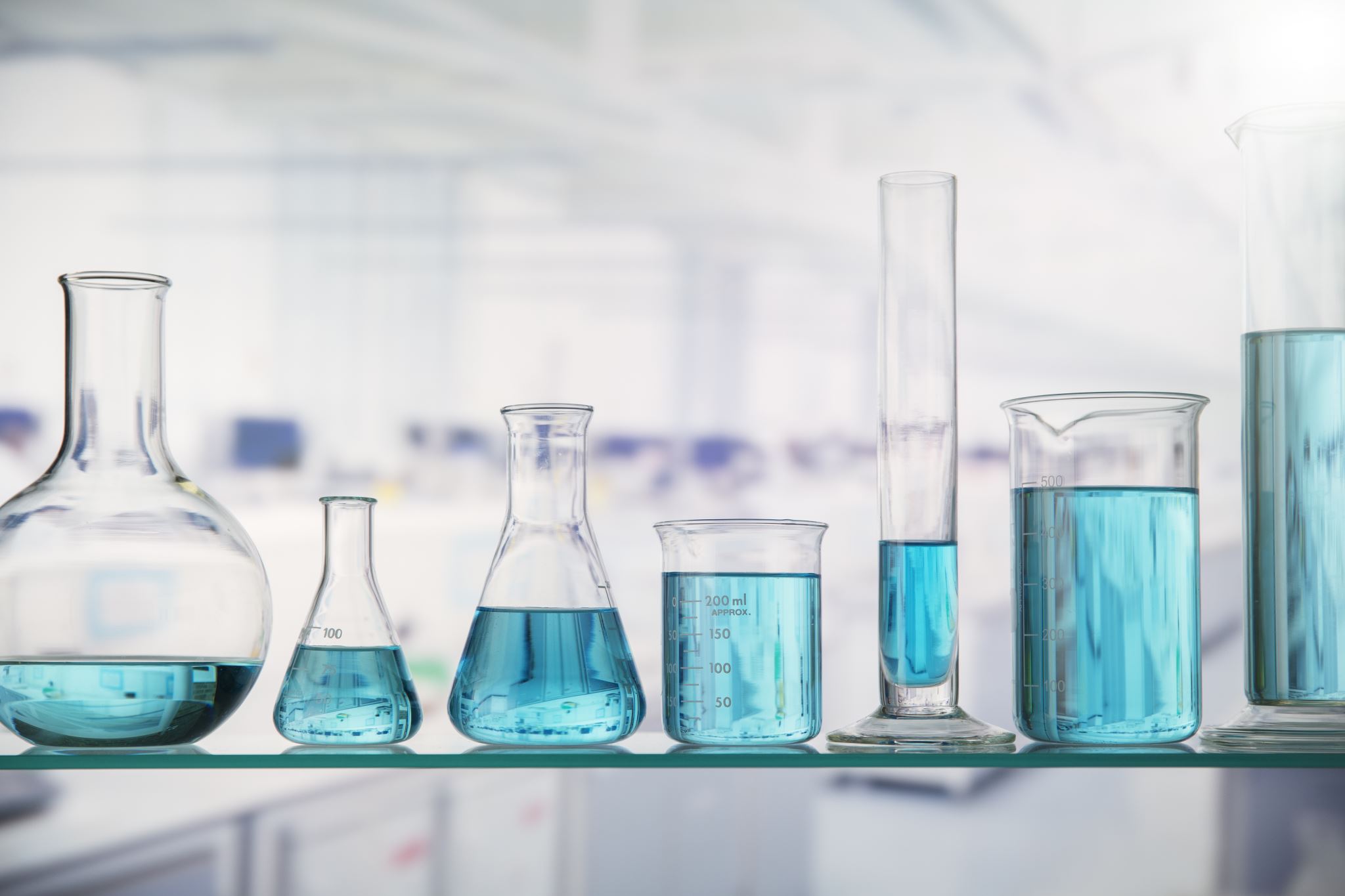 Expanding & Narrowing My Options
Synthesis Elaboration
Brainstorming to expand list of    possible options
 Synthesis Crystallization
Reduce list to 3 – 5 options
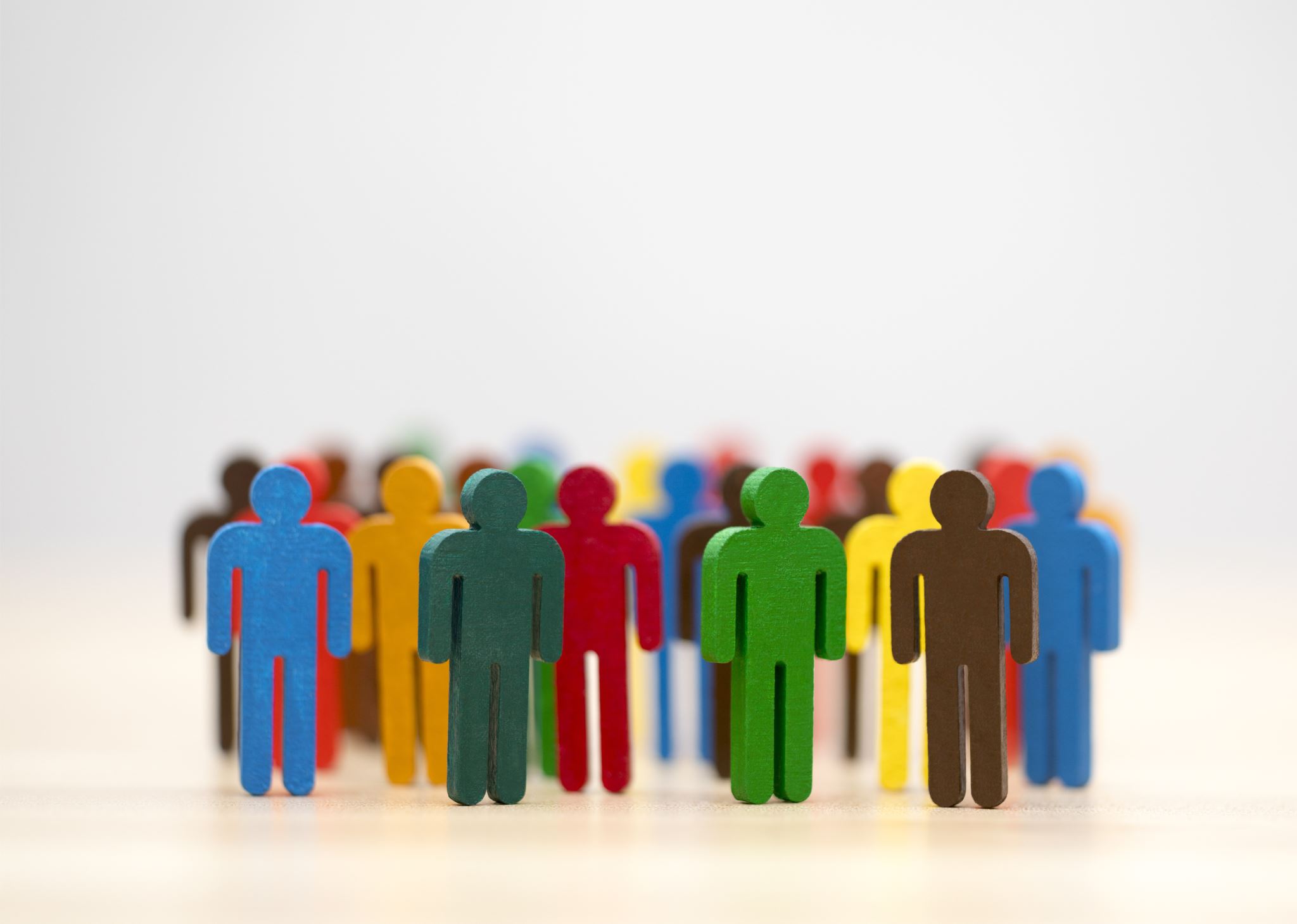 Valuing
Judging costs and benefits of each option to:
Oneself
Significant others, e.g., family
Cultural group
Community and/or society at large
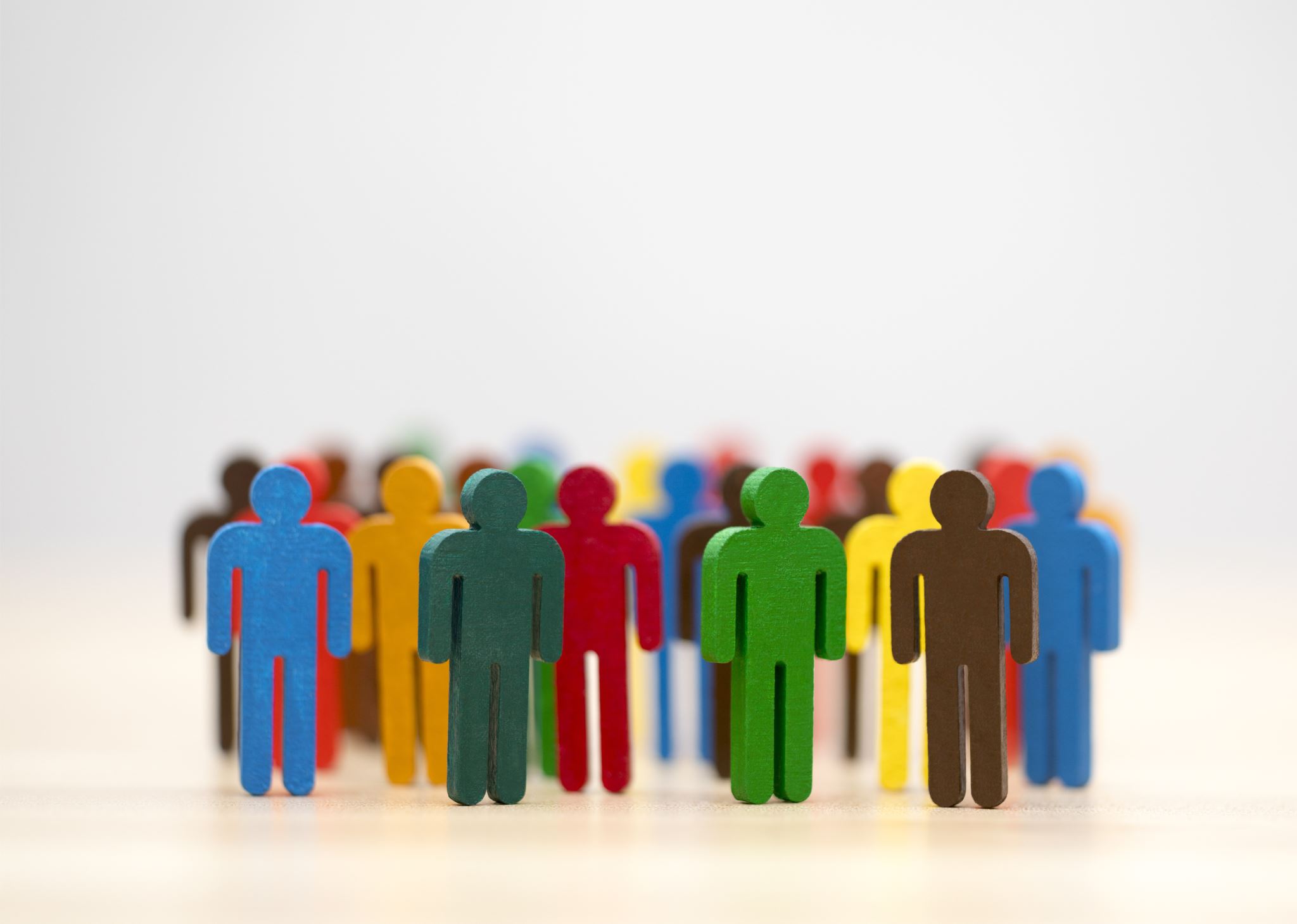 Valuing
Prioritizing options:First choice and back up choicesWhat is the best choice for me? Significantothers? Cultural group?
Selecting a 1st option:Narrow gap identified in Communication phase
Execution
Final phase converting thoughts into action
 Formulate goal and execute a plan for implementing your first choice
 Three activities: 
planning
trying out
applying
What are some examples for each of these activities?
Communication
Review external demands & internal states
 Has the gap been closed?
 Have negative emotions and physiological states
     improved?
 Am I taking action to achieve my goal?
CASVE Cycle (Decision Making)
Improving Career Decision Making
Decision making is an ongoing process, not an event
 Process is a skill--can become almost automatic with  
     continued practice and use
 Problems in one phase can shut down or derail 
     entire problem-solving process
 Remember: career “problems” are continuous, you  
    will likely repeat the cycle many times
Improving Decision Making Skills
Completing assessment instruments
e.g., Career Thoughts Inventory (CTI)
 Use guides/worksheets
Guide to Good Decision Making, Appendix F
 Observe other successful decision makers
Conduct information interviews, readbiographies
 Reflect on where you are in the CASVE cycle
Communication
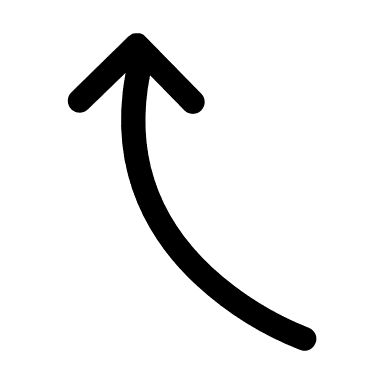 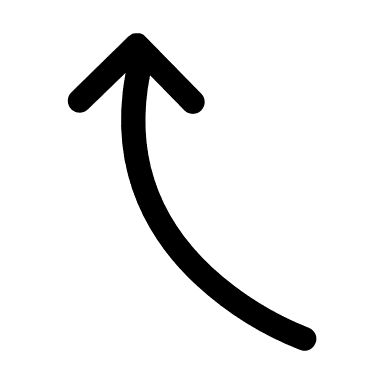 Execution
Analysis
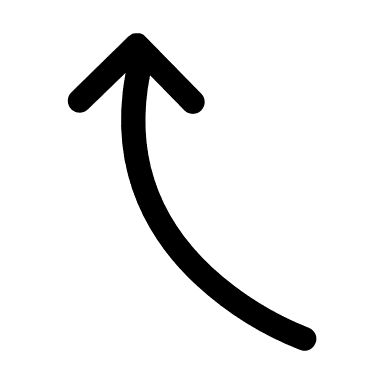 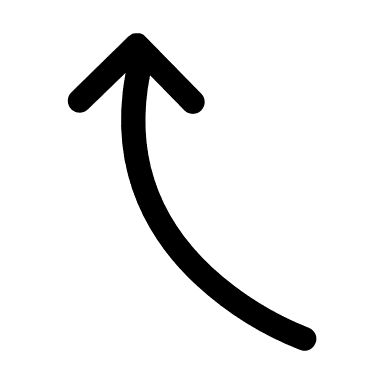 Valuing
Synthesis
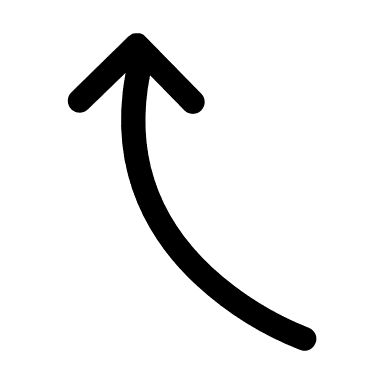 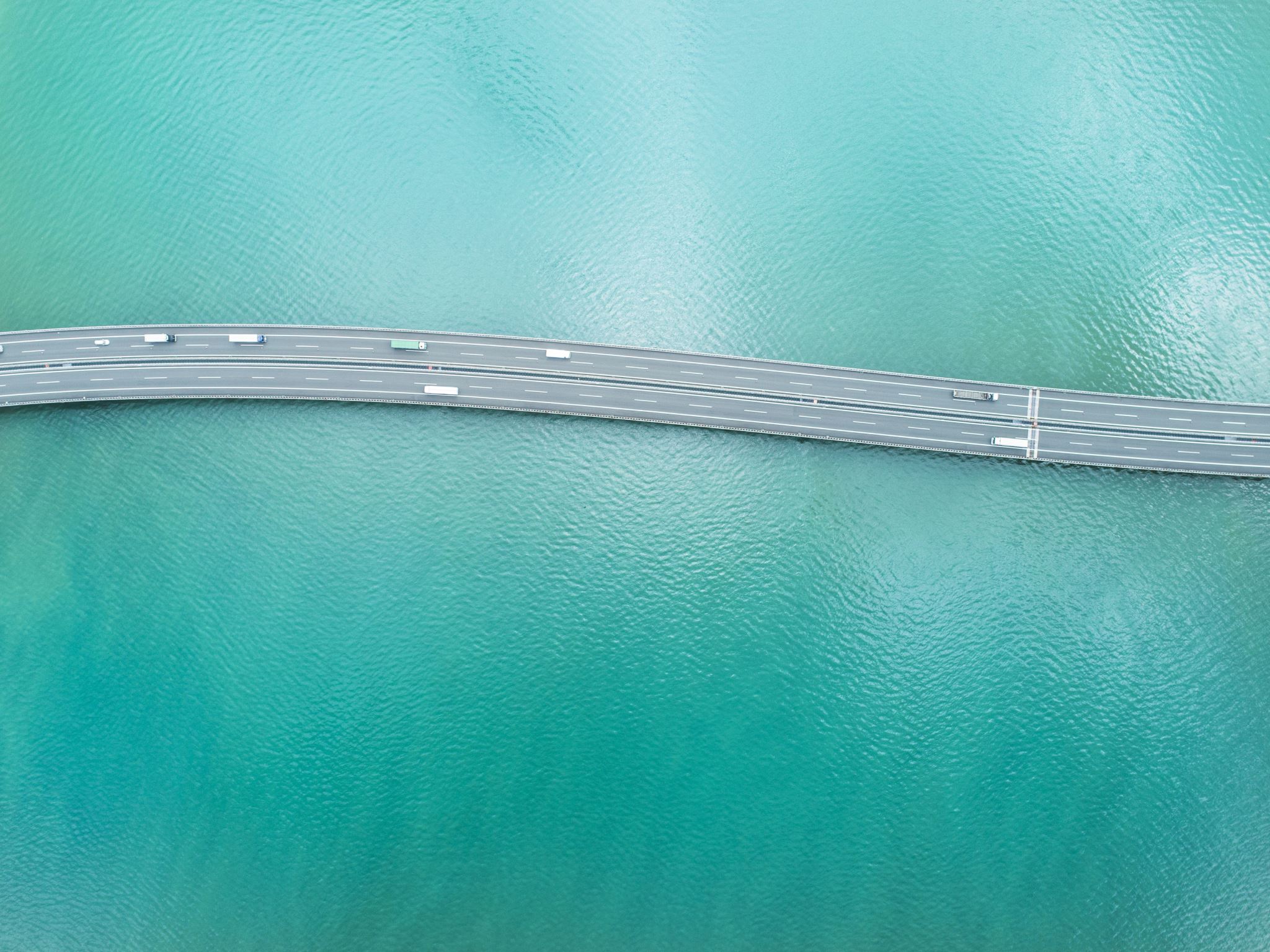 Thank you